Vocabulary-prefixes, suffixes, roots
Unit 34
Intact (adj.)
in=not


Which tooth is still intact?
Root=tang/tact=to touch


Definition=not touched; unbroken or whole
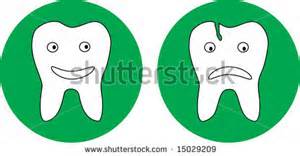 Conciliatory (adj.)
With a conciliatory gesture…

Jackie Robinson and Ben Chapman
Root=consil=bring together or advise


Definition=bring together to lessen another’s anger
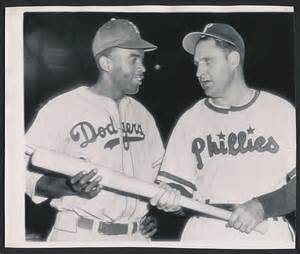 Cautionary (adj.)
The policeman told us a cautionary story about drunk driving.
Root=caut=to be careful


Definition=intended to serve as a warning
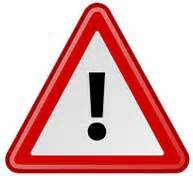 Malodorous (adj.)
mal=???

mal=bad

Malodorous cheese
Root=odor=smell



Definition=bad smelling
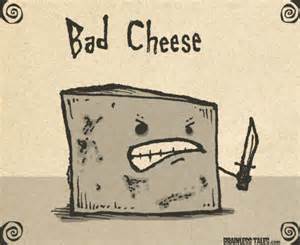 QUIZ ON FRIDAY!